Chapter 40
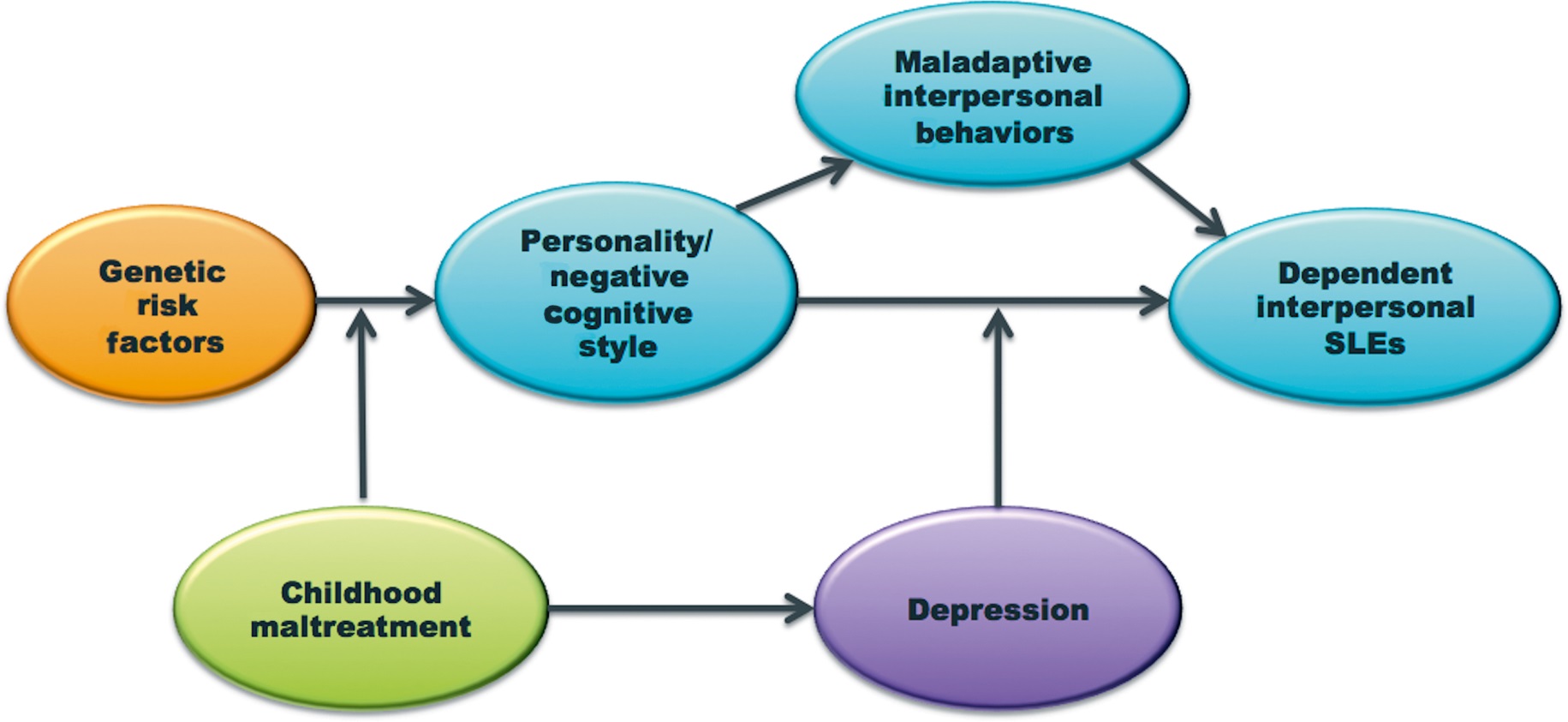 Figure 1 Theoretical model including predictors and moderators of stress generation.
From Stress:  Concepts, Cognition, Emotion, and Behavior,
Copyright © 2016 Elsevier Inc. All rights reserved.
2